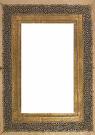 الخطة التدريسية
لمسار الصم وضعاف السمع
إعداد:
مها الهاجري
المحاضرة في قسم التربية الخاصة 
مسار الصم وضعاف السمع
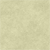 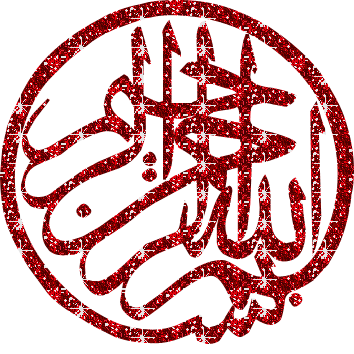 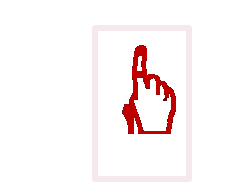 الاختلافات بين الخطة التدريسية وبين البرنامج التربوي الفردي
البرنامج التربوي الفردي
الخطة التدريسية
تمتد إلى 3سنوات
تمتد من 3 أسابيع إلى شهر
الفترة الزمنية
تركز على جميع احتياجات الطفل
تركز على مهارة تدريسيه  معينة
جوانب التركيز
تستلزم مشاركة ولي أمر الطالب وموافقته
لاتستلزم مشاركة ولي أمر الطالب- الطالبة
مشاركة ولي الأمر
فريق عمل متخصص
المعلم فقط
فريق العمل
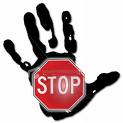 الخطة التدريسية لمعلم التربية الخاصة لا تشمل تعديل النطق  للتلميذ الأصم أو ضعيف السمع فهذه من مهام أخصائي النطق .
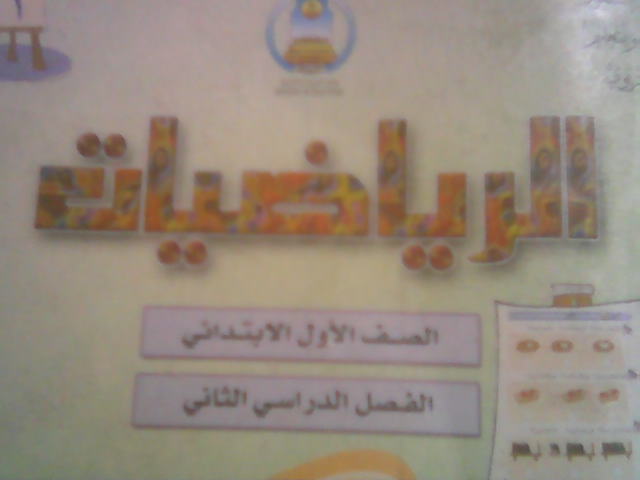 تطبيق في مادة الرياضيات
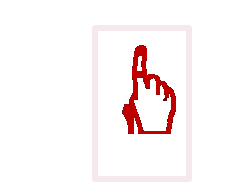 الملاحظة
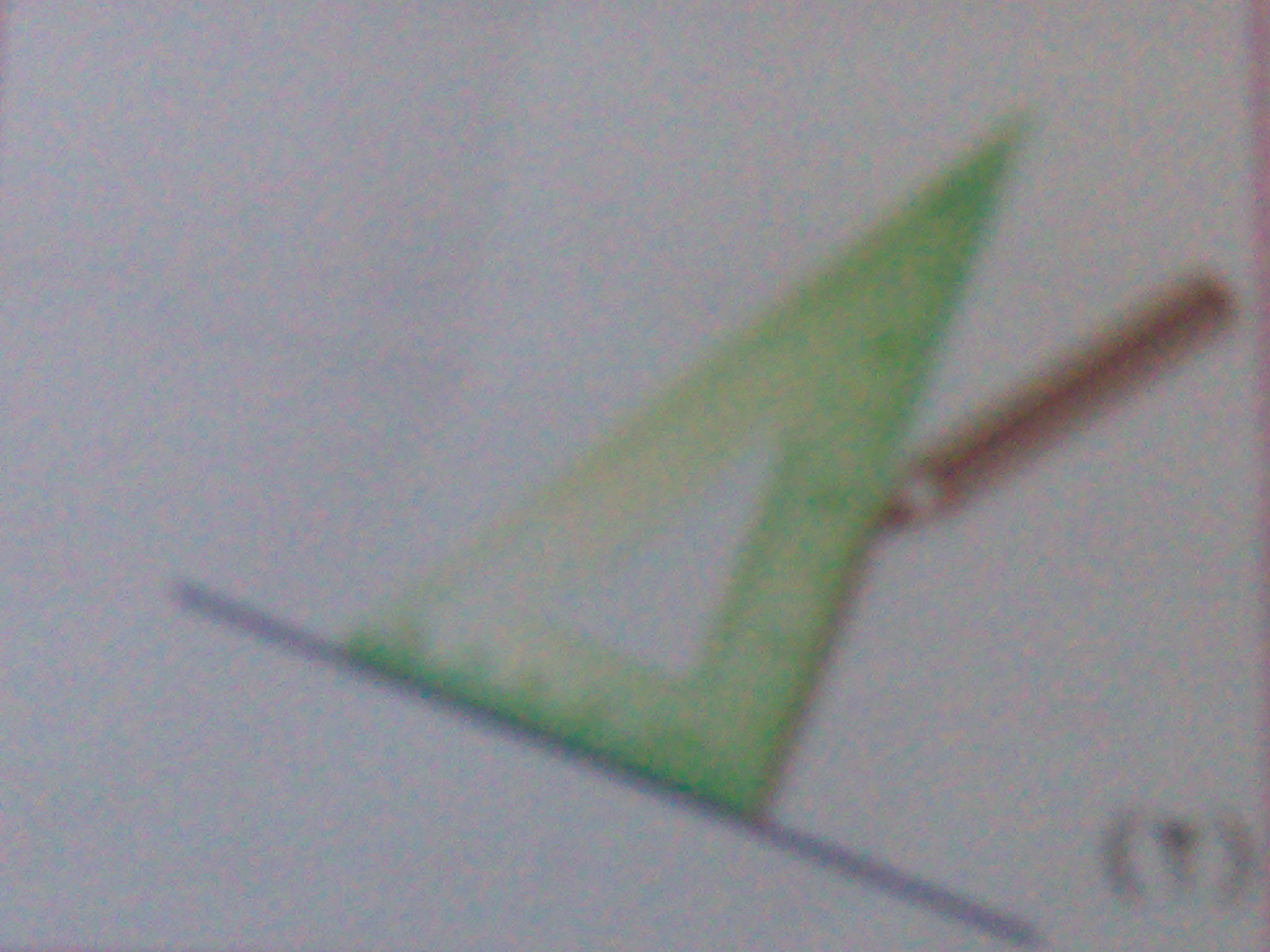 أعطيت الطالبة رنا مسألة الجمع التالية وقامت بحلها بالطريقة الآتية:
أعطيت الطالبة رنا مسألة الجمع التالية وقامت بحلها بالطريقة الآتية:
8      3  
         +    4       0
                ــــــــــــــــــ
                2         3
1  
               8      3  
          +    4      0
                ــــــــــــــــــ
                2         4
المشكلة:
عدم  القدرة على الجمع باستخدام الحمل
البيانات الأولية
اسم الطالبة :....................................
الصف الدراسي:........................................
مستواها الدراسي بشكل عام : ...............................................
طريقة التواصل المفضلة: ......................................
 المادة المختارة:  ..............................................
المهارة المطلوب تحسينها:  ....................................
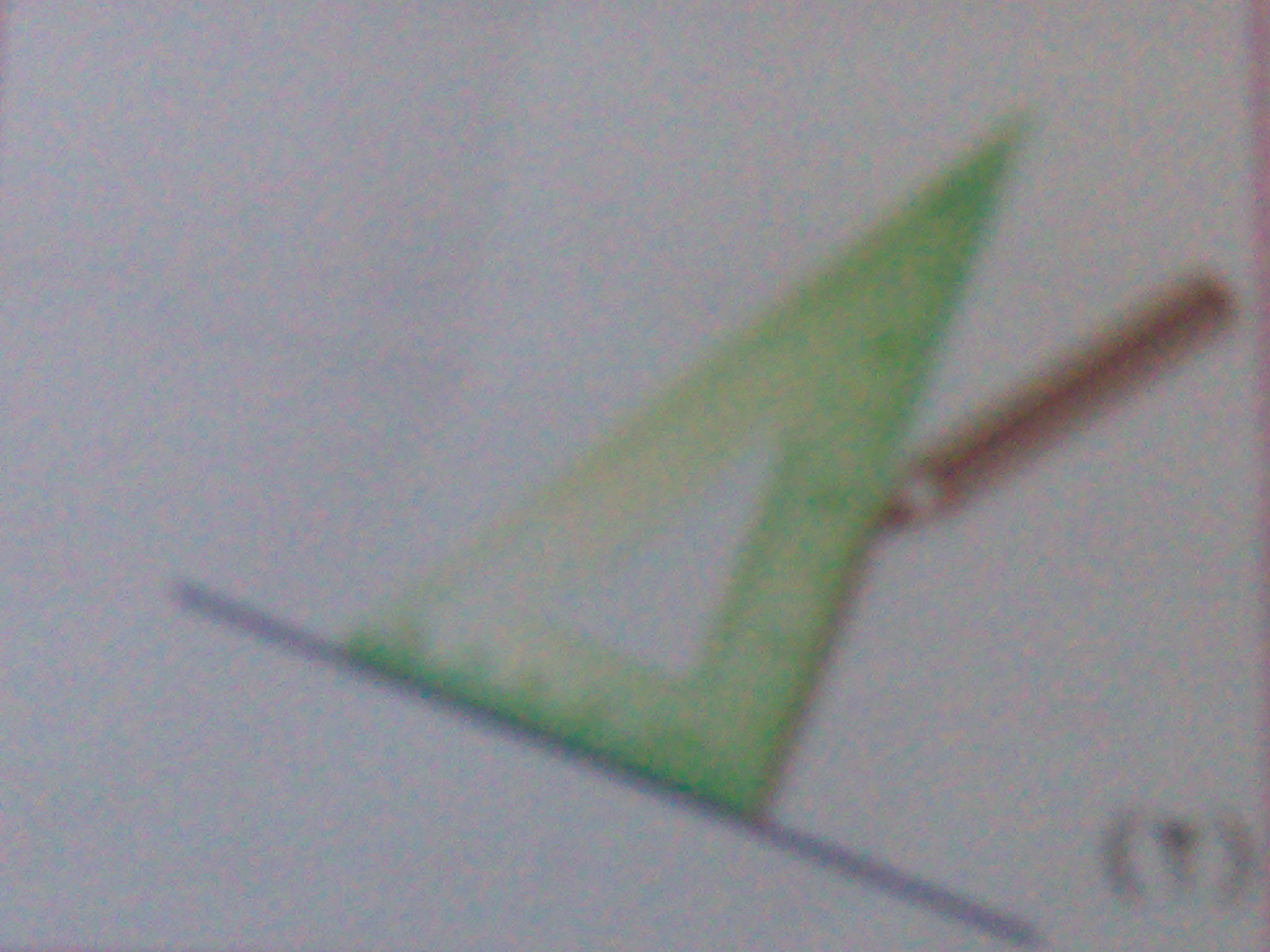 نموذج الاختبار القبلي  لمهارة الجمع
”يساعد في تحديد المشكلة“ 
إرفاق ورقة اختبار
                _  مجموعة مسائل    -               


                        السؤال االأول  :                    4     1
                                                        +   4     2
     ــــــــــــــــــ
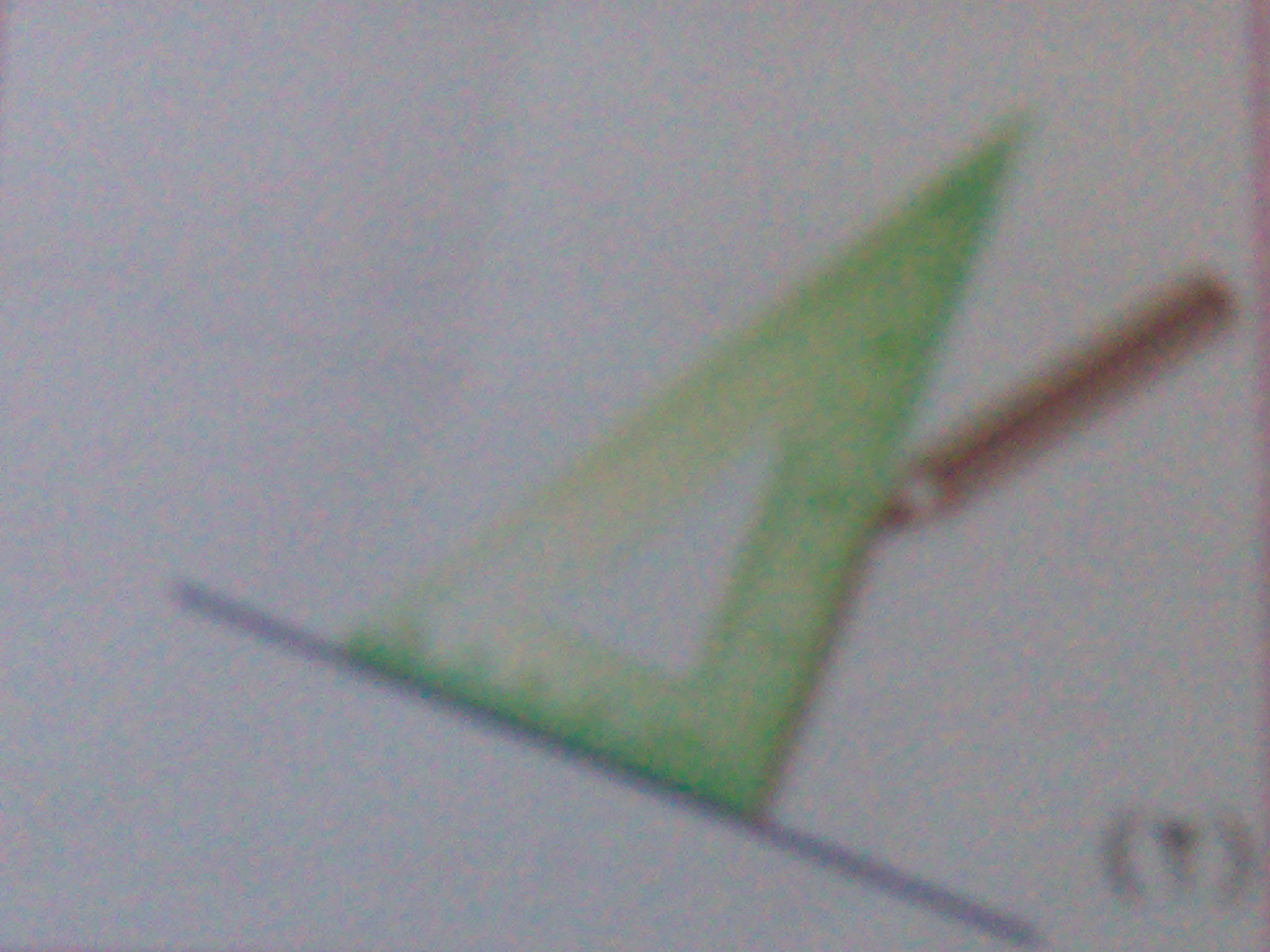 السؤال الثاني
                                                   
                                                     6    3
                                      +
                                               6         
                                                ــــــــــــــــــ

                


                  السؤال الثالث:    
                                                                9     5
                                                         +     1     2
                                                              ـــــــــــــــــــــ
- وصف مستوى أداء الطالبة بعد الاختبار القبلي ”أو الورقة“:
..........................................................................................................................................
..........................................................................................................................................
.........................................................................................................................................
.............................................................................................................................................
.............................................................................................................................................
............................................................................................................................................
.............................................................................................................................................
.............................................................................................................................................
.............................................................................................................................................
الهدف العام للخطة(الهدف طويل المدى):
أن تجمع الطالبة عدد مكون من منزلتين مع عدد مكون من منزلتين بالحمل
بشكل صحيح
   لمدة لاتتجاوز 4أسابيع بمعدل جلسة إلى جلستين في الأسبوع.
الأهداف الخاصة ( الأهداف القصيرة المدى) :
 
1- أن تجمع الطالبة عدد مكون  من منزلتين مع عدد مكون من منزلتين عنما يطلب منها ذلك بشكل صحيح في جلسة واحدة.
2-  أن تجمع الطالبة عدد مكون  من منزلتين مع عدد مكون من منزلة واحدة  بالحمل عنما يطلب منها ذلك 
بشكل صحيح في جلستين

3-  أن تجمع الطالبة عدد مكون  من منزلتين مع عدد مكون من منزلتين  بالحمل  عنما يطلب منها ذلك
بشكل صحيح في جلستين
نموذج لمحتويات جلسة*  ” الجمع
الجلسة رقم: ....................
تاريخها: ........................
مدتها: ..........................
مكان تنفيذ الجلسة: .............
موضوع الجلسة :...............

هدف الجلسة ”الهدف قصير المدى“: 
 أن تجمع الطالبة عدد مكون  من منزلتين مع عدد مكون من منزلتين عنما يطلب منها ذلك بشكل صحيح في جلسة واحدة.
الأهداف السلوكية :
أن تتعرف الطالبة  على مفهوم ( الجمع)  بعد الشرح بشكل صحيح .

أن تميز الطالبة إشارة ( +  )  من بين  الإشارات  المعروضة عندما يطلب منها ذلك بنسبة نجاح 95% في أربع محاولات.
الوسائل:
........................................................................................
........................................................................................
التعزيز:
........................................................................................
التمهيد:
...............................................................................................................
العرض:
..............................................................................................................................................................................................................................................................................
التقييم :
........................................................

تقرير الجلسة :“يملئ بعد نهاية الجلسة ” 
.......................................................................................................................................................
الجلسة الثانية 
.......................................
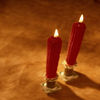 التقرير النهائي:

درجة استجابة الطالبة خلال الجلسات 
ماتم تحقيقة من الخطة التدريسية